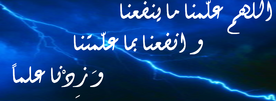 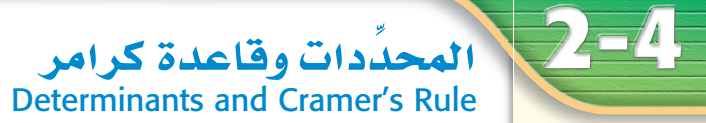 إعداد المعلمة: هند العديني
عددي طرق حل نظام معادلتين خطيتين جبريا؟
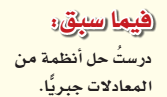 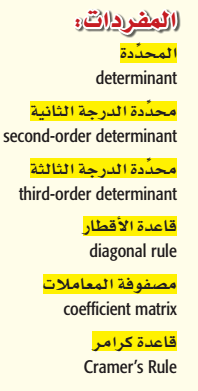 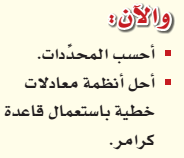 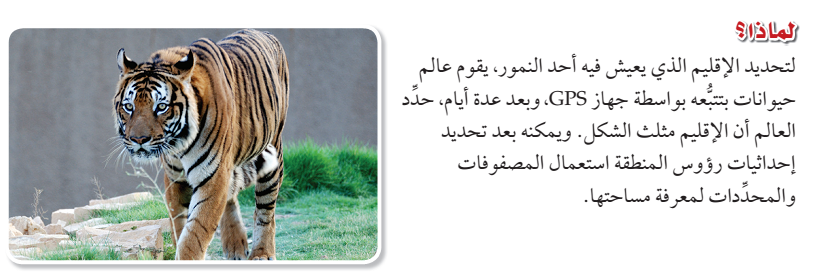 لماذا يصعب استعمال الصيغة السابقة في هذه الحالة ؟
ما الطريقة التي تعرفينها لحساب مساحة المثلث ؟
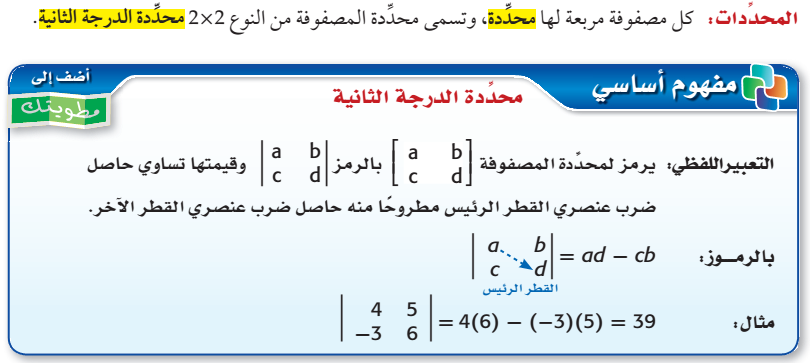 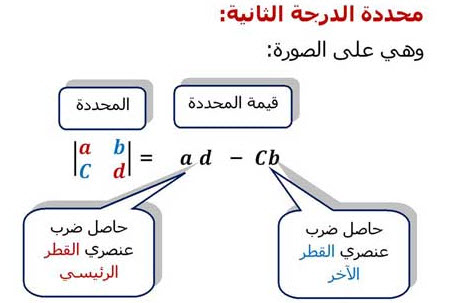 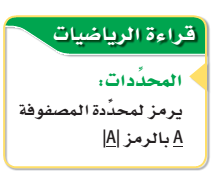 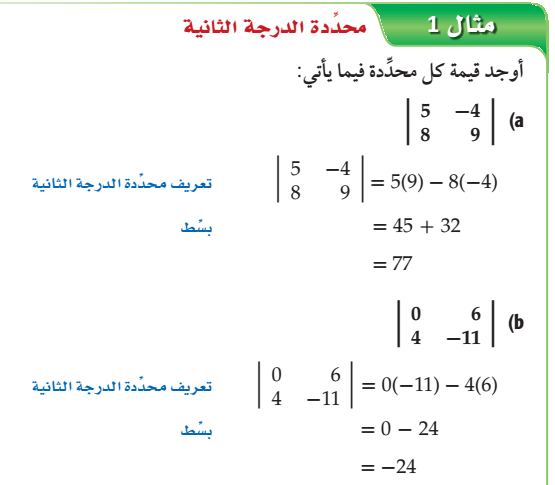 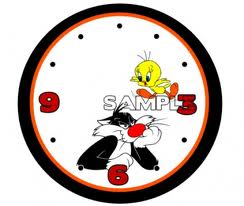 الزمن 
  دقائق5
استراتيجية تعاقب الأدوار
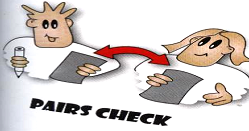 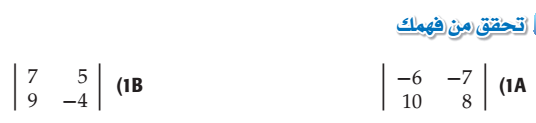 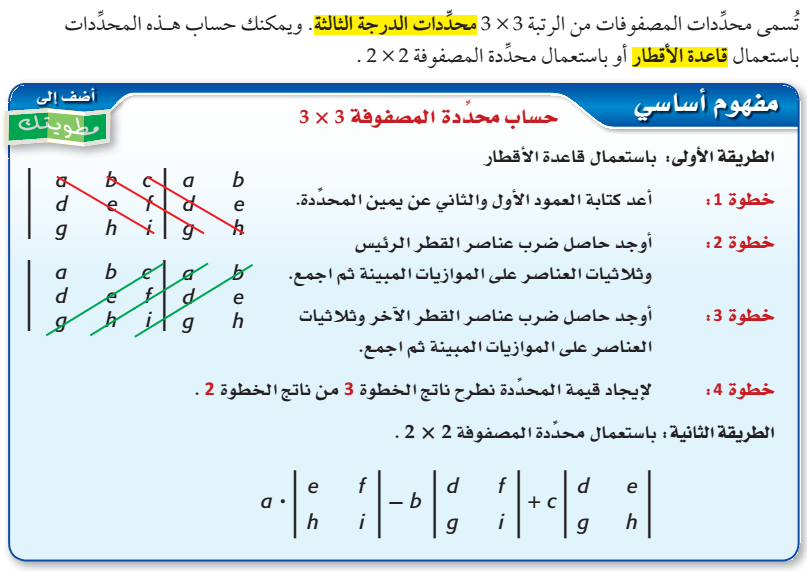 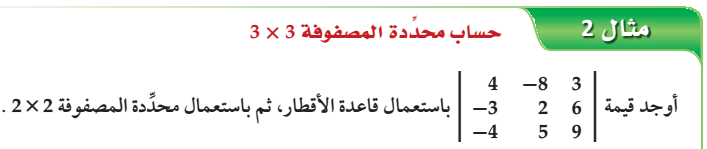 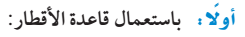 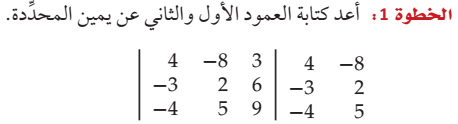 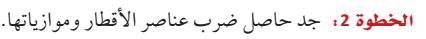 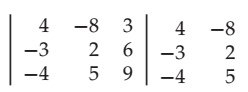 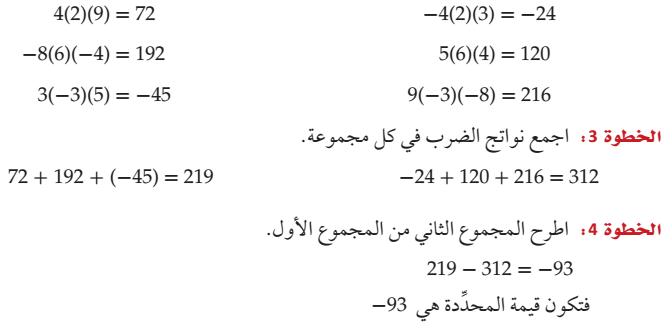 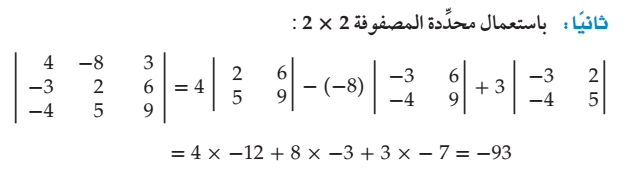 _
+
+
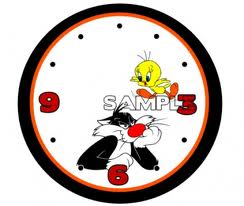 الزمن 
  دقائق10
استراتيجية الجيكسو
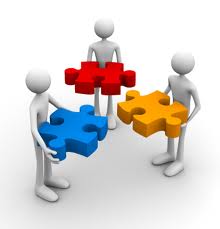 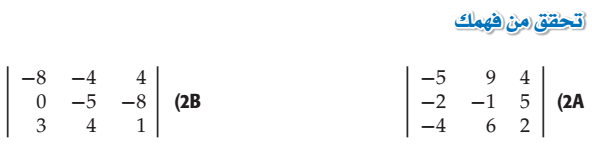 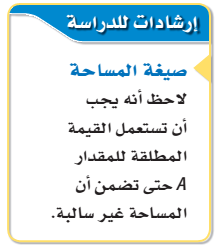 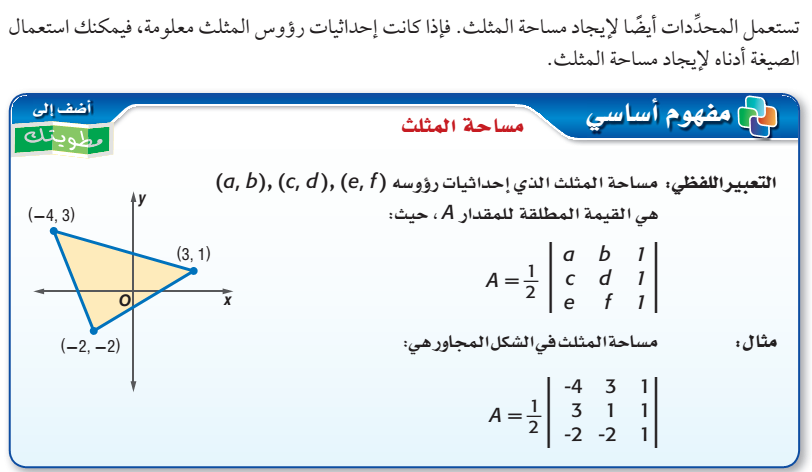 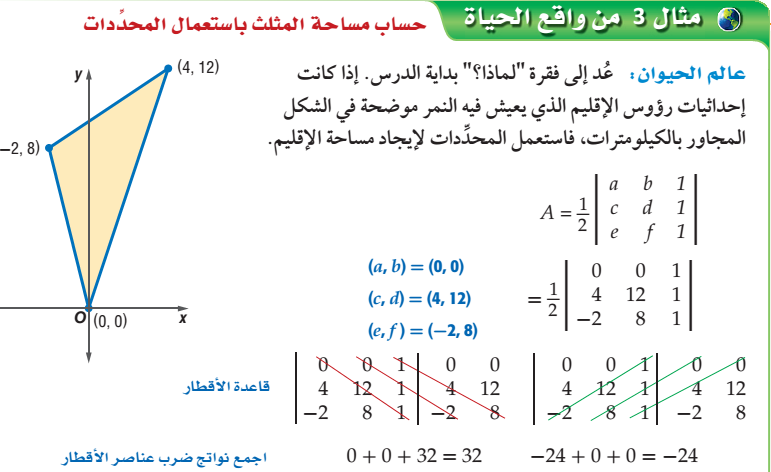 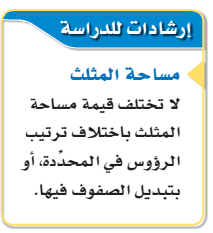 [         ]
- [             ]
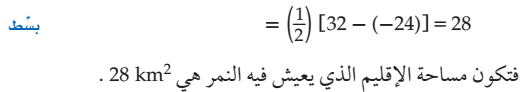 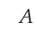 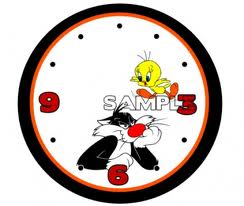 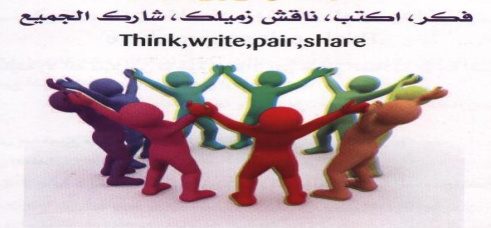 الزمن 
  دقائق7
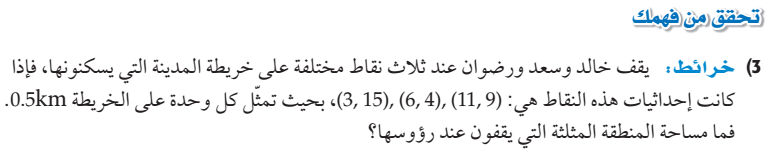 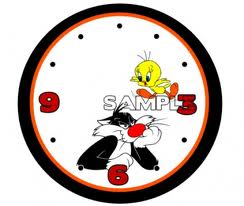 الزمن 
15 دقائق
فردي
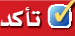 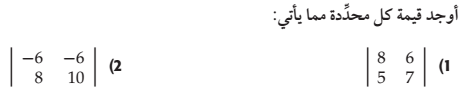 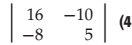 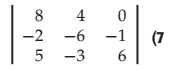 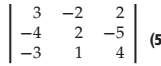 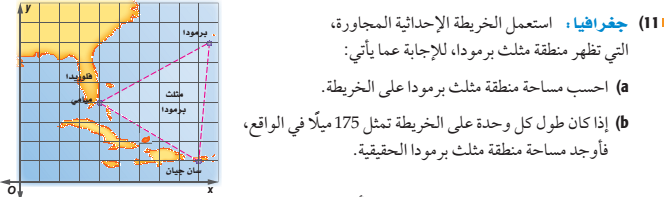 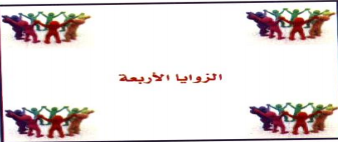 التقويم
فردي
استراتيجيه الأركان الأربعة
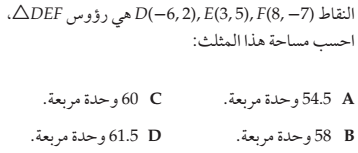 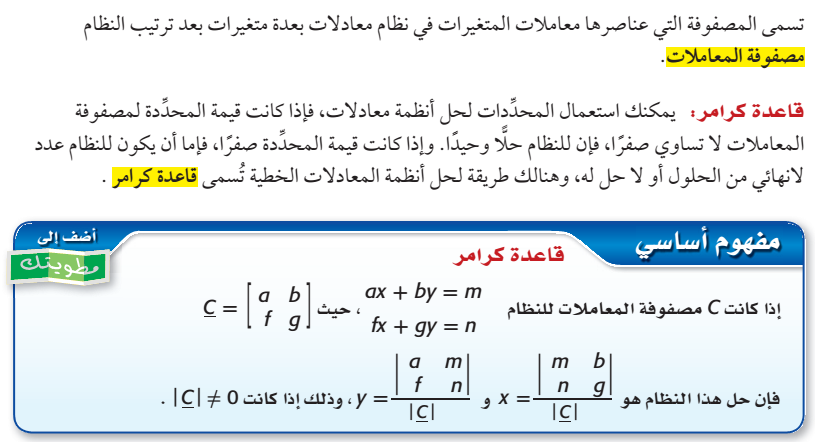 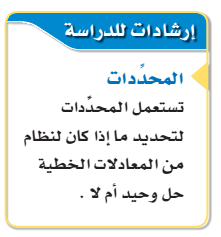 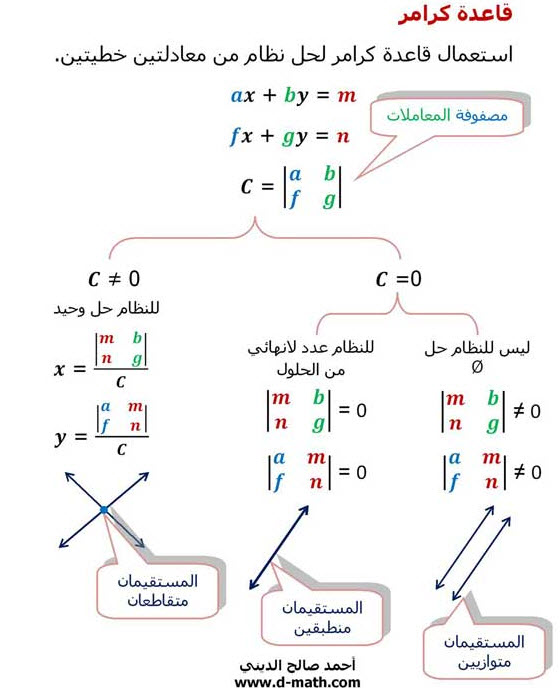 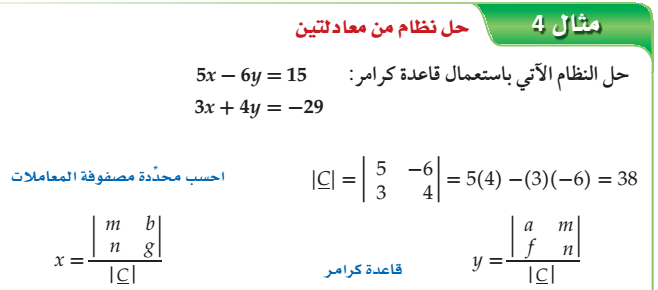 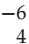 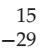 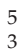 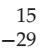 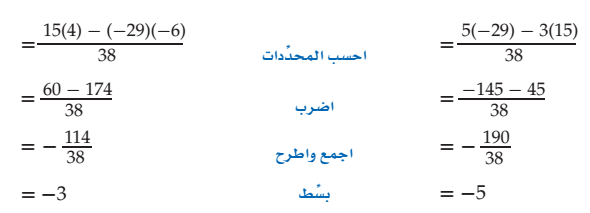 c
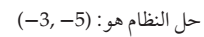 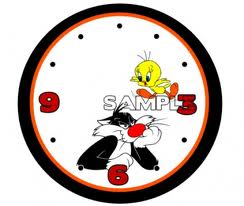 الزمن 
  دقائق10
استراتيجية الجيكسو
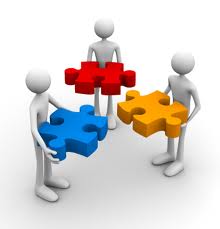 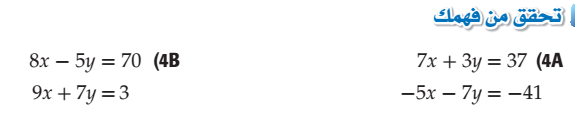 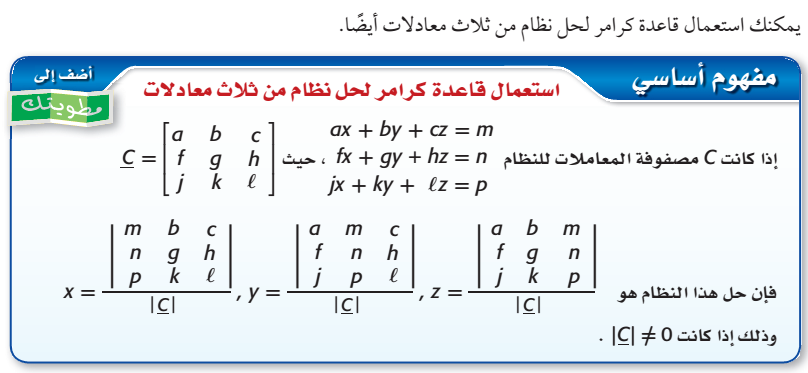 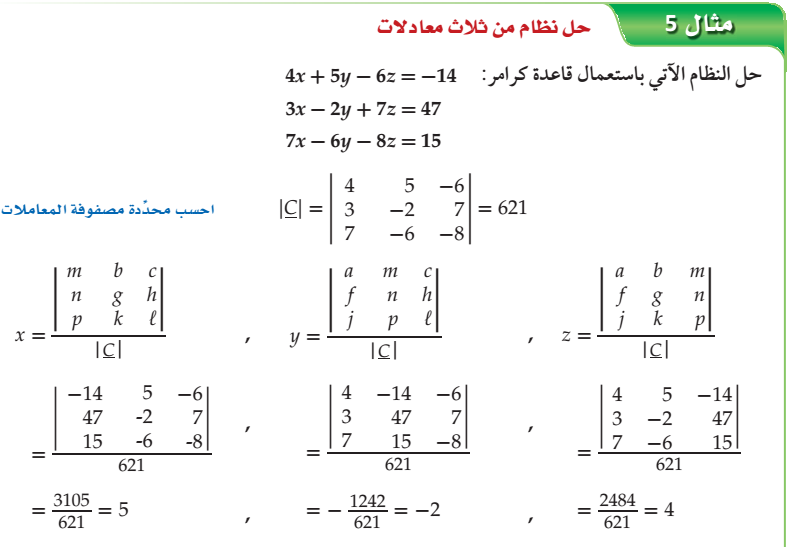 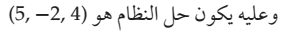 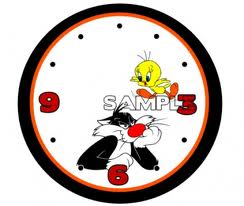 الزمن 
  دقائق10
استراتيجية الجيكسو
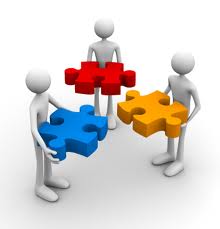 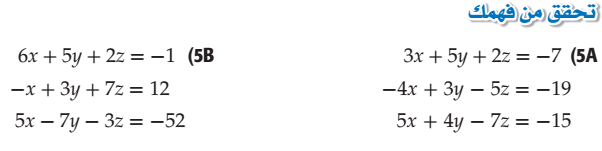 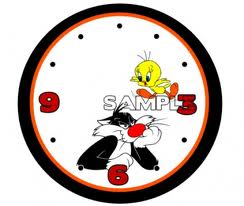 الزمن 
15 دقائق
فردي
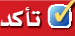 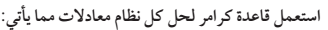 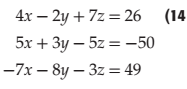 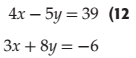 التقويم
فردي
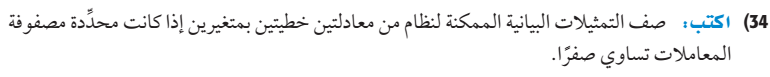